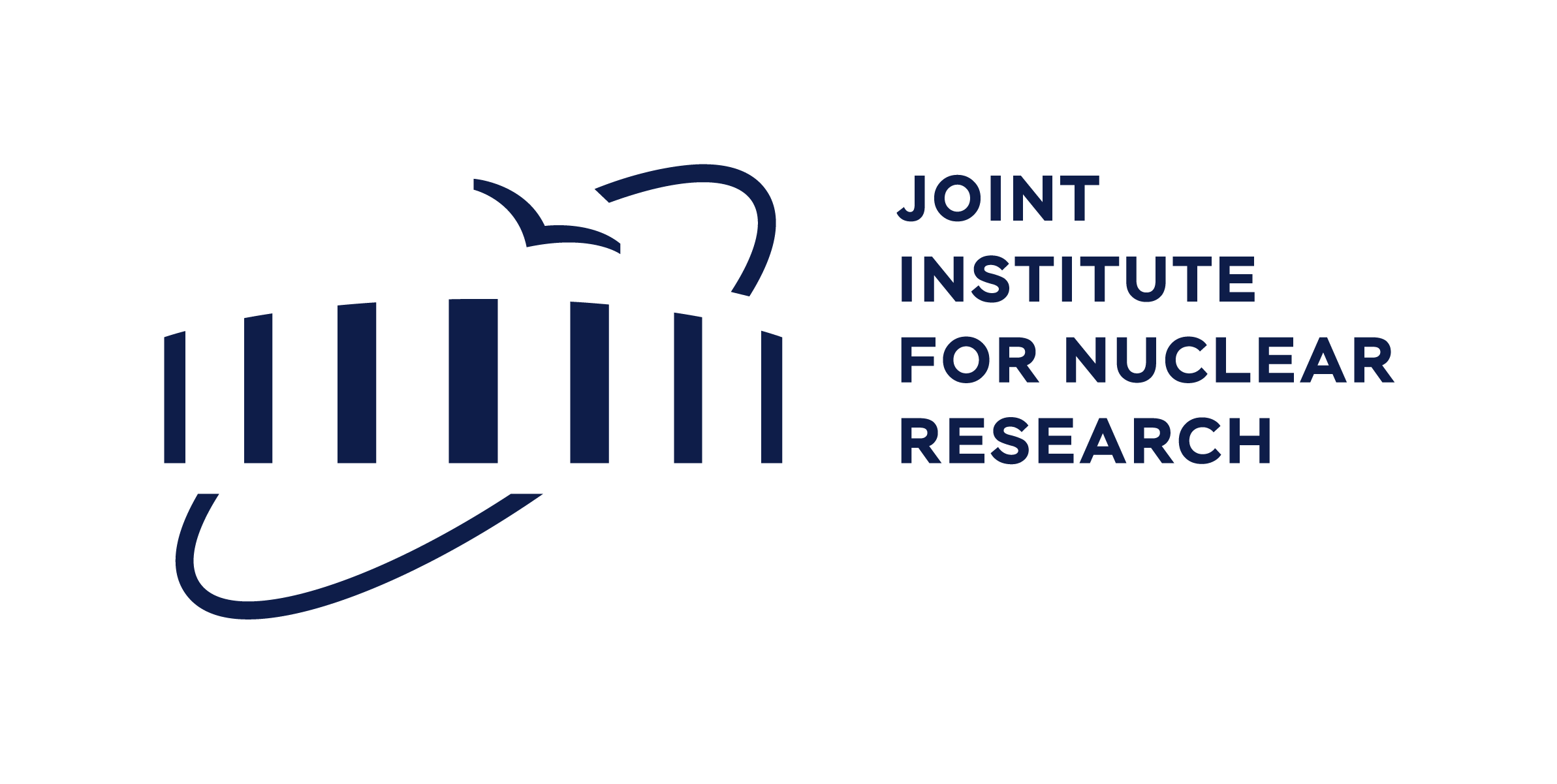 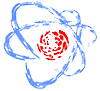 ALUSHTA-2025
JINR Association of Young Scientists and Specialists Conference 
06 - 2025
Small Size Alternative Fast Neutron Detector 
based on Helium-4 gas Using PHITS Monte Carlo Simulation
Hai C. V. 1, 2 , Nga C. T. B. 2
1 Joint Institute for Nuclear Research, Russia
2 Faculty of Nuclear Engineering, Da Lat University, Vietnam
Speaker: Cao Van Hai
Position: Engineer
Laboratory: Frank Laboratory of Nuclear Physics
Alushta - June, 09th 2025
Monday, June 9, 2025
E-mail: Cao@jinr.ru
1
[Speaker Notes: Good morning, everyone. My name is [Cao Van Hai]. I come from Laboratory of Nuclear Physics
  Today, I will present Small Size Alternative Fast Neutron Detector 
based on Helium-4 gas Using PHITS Monte Carlo Simulation]
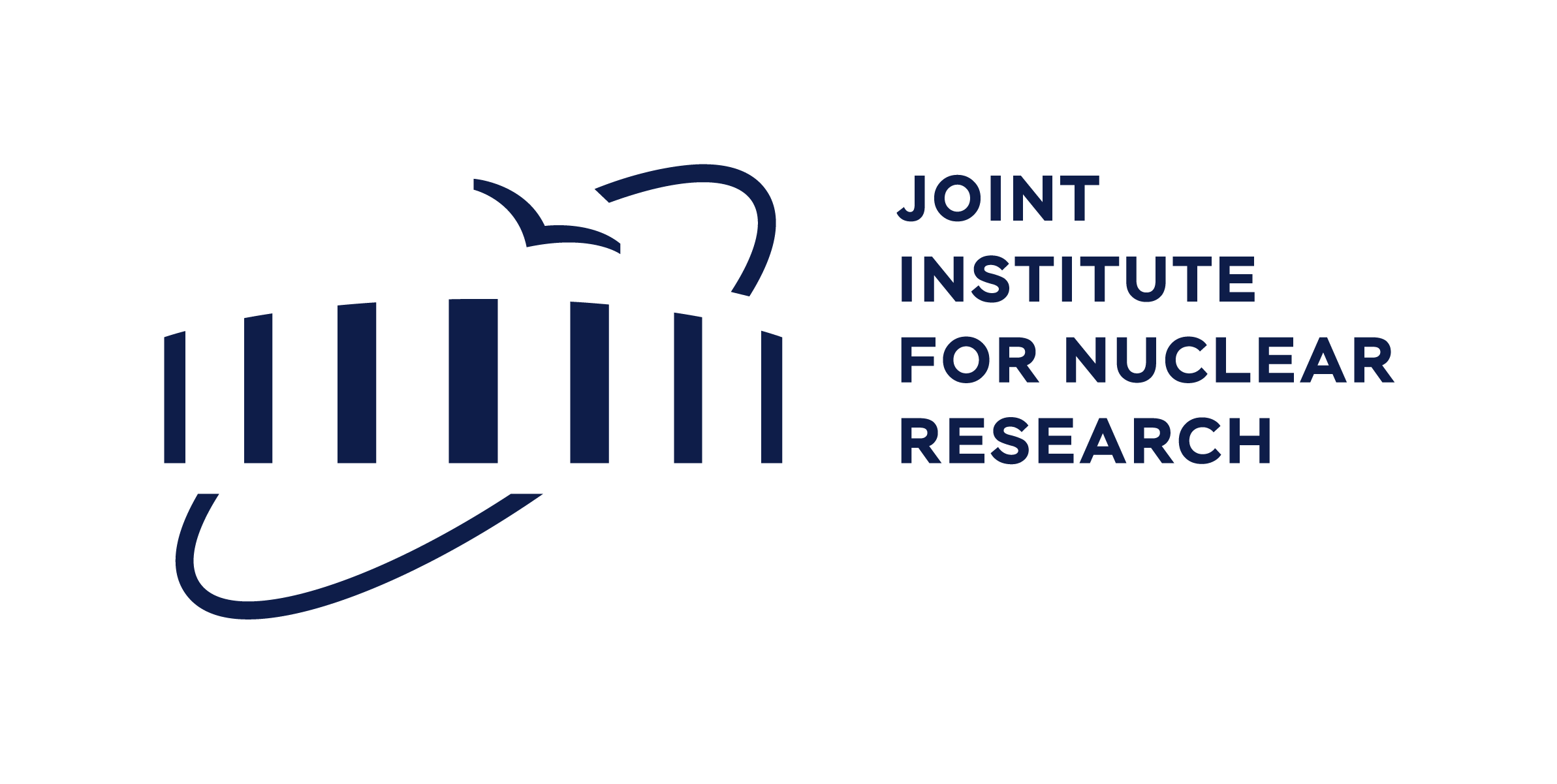 Frank 
Laboratory of 
Neutron Physics
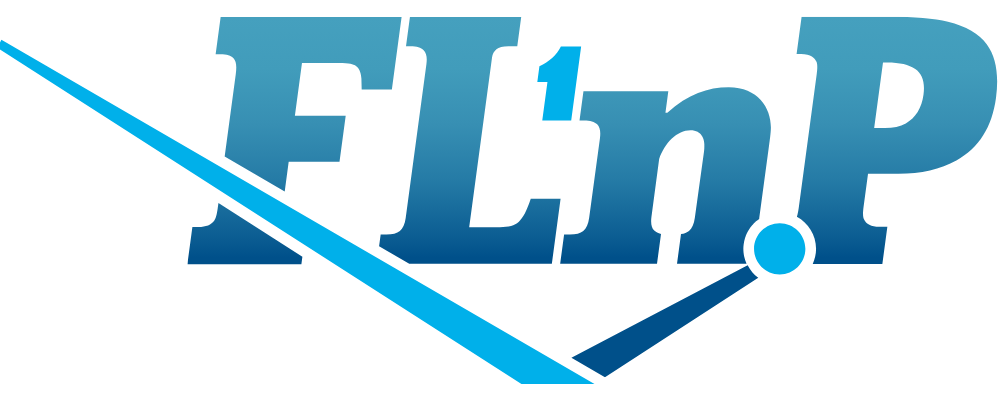 JINR Association of Young Scientists and Specialists Conference 
06 - 2025
1. Introduction
Traditional methods usually use the moderator for fast neutrons to thermal energies, then they absorbed in Helium-3 detectors
Moderator
Helium-3 detector
By this way brings some limitations: limited supplier, limited reserves, high cost
Alushta - June, 09th 2025
Monday, June 9, 2025
E-mail: Cao@jinr.ru
2
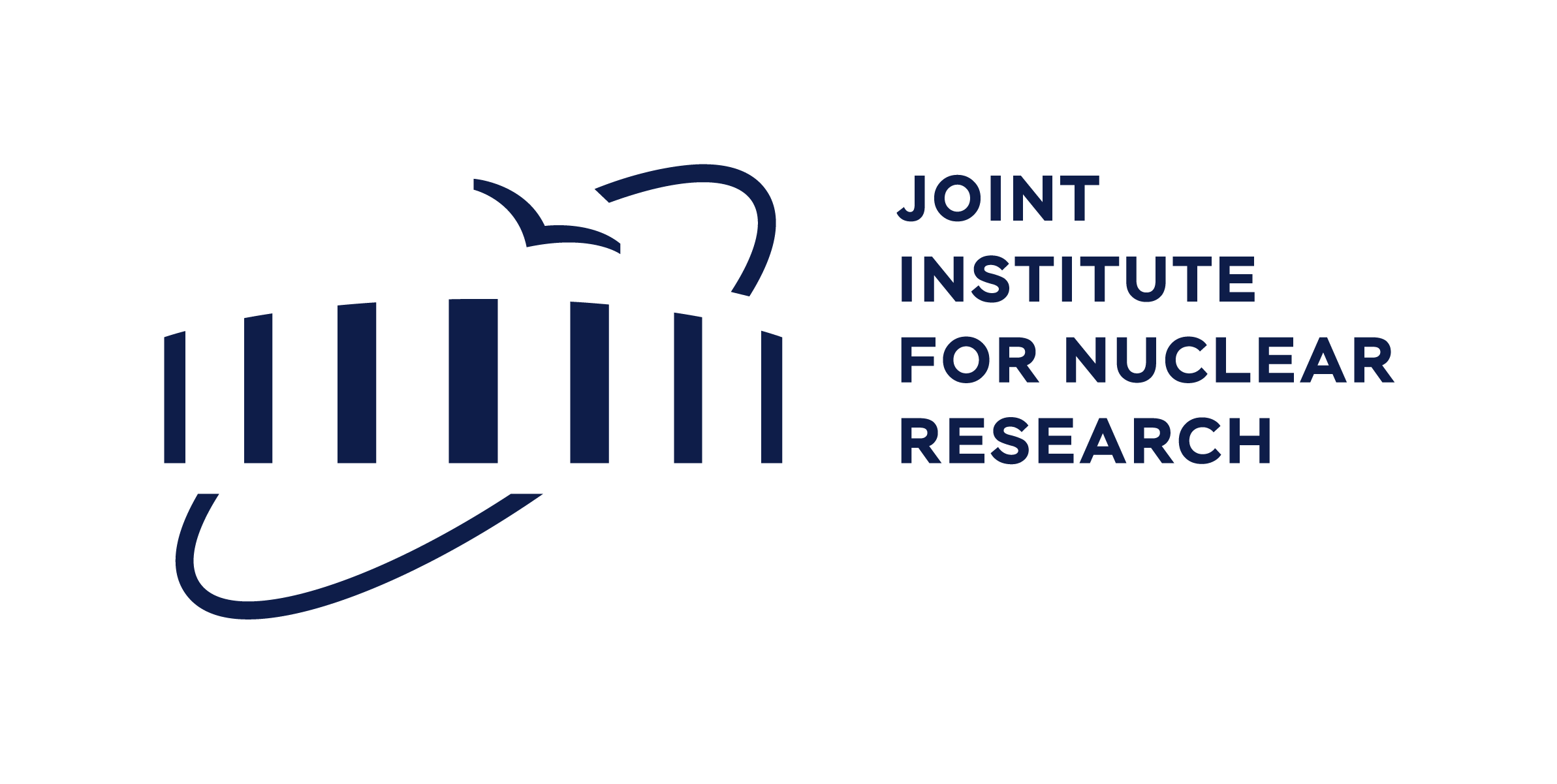 Frank 
Laboratory of 
Neutron Physics
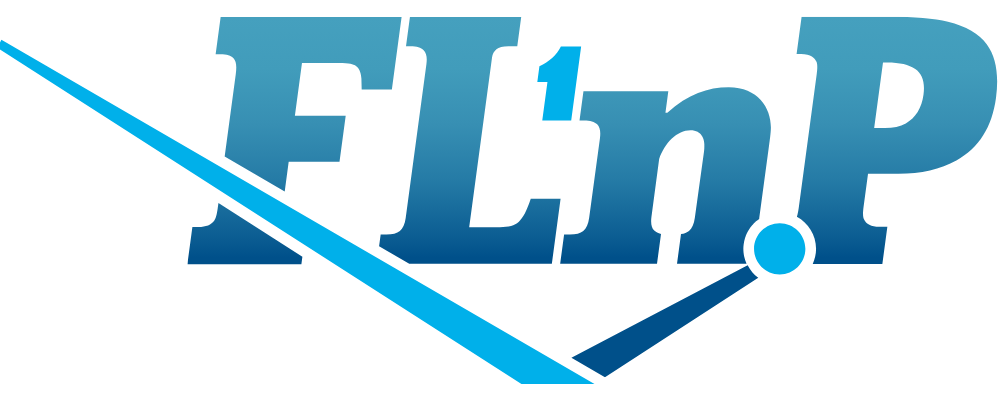 JINR Association of Young Scientists and Specialists Conference 
06 - 2025
1. Introduction
Another cheaper, larger reserves gas is proposed is Helium - 4
It will ionize and excite near gas atoms, producing scintillation light in the VUV region, 80 nm ~ 16 eV - about 15 000 photons per Mev.
He’
recoil nucleus
n
He
High gamma rejection efficiency, fast scintillation
Elastic scattering
n’
Alushta - June, 09th 2025
Monday, June 9, 2025
E-mail: Cao@jinr.ru
3
[Speaker Notes: Fast neutrons interact with He-4 nuclei via elastic scattering (n+4He→n′+4He∗).The recoil nucleus ionizes and excites surrounding gas atoms, producing scintillation light in the VUV region, 80 nm ~ 16 eV - around 15 000 photons per Mev.]
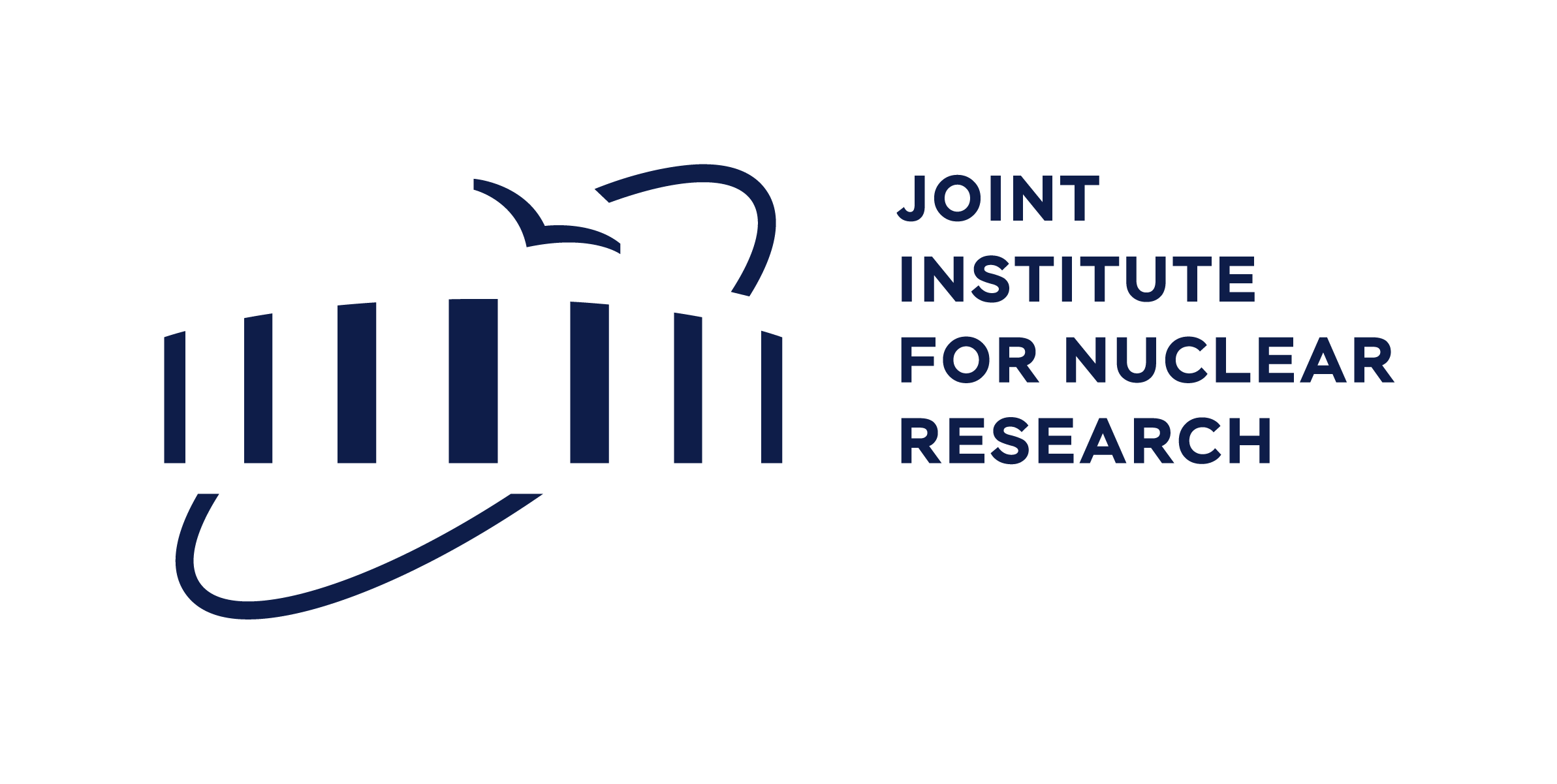 Frank 
Laboratory of 
Neutron Physics
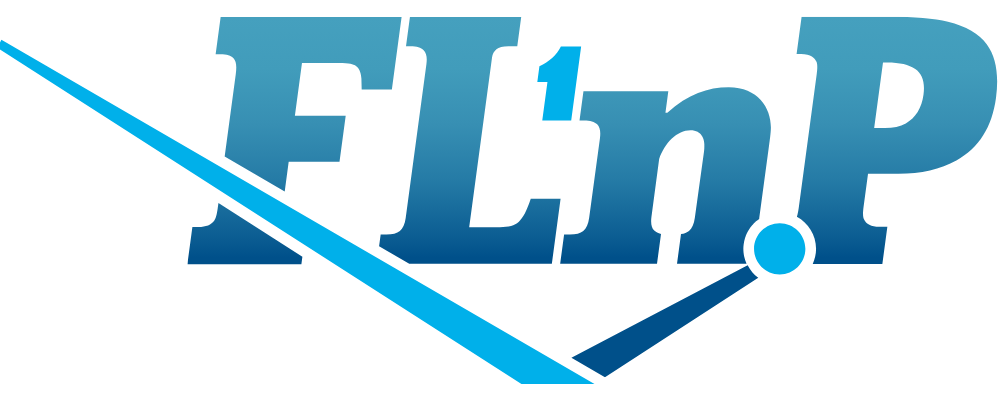 JINR Association of Young Scientists and Specialists Conference 
06 - 2025
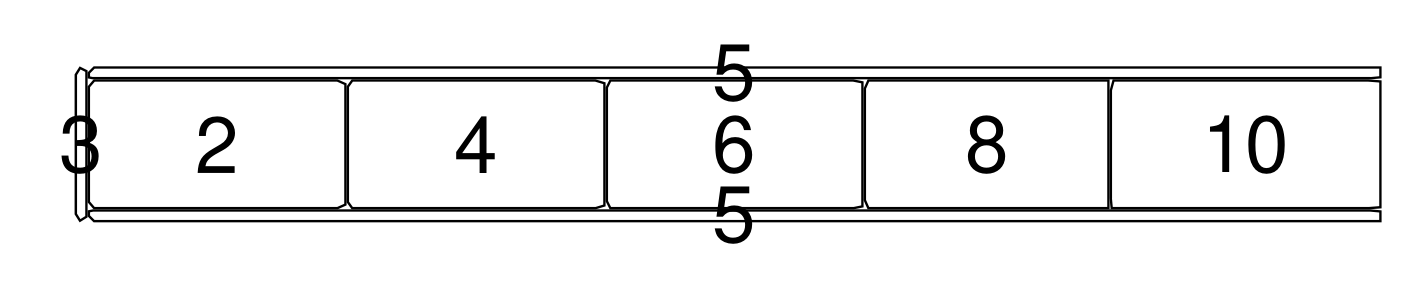 2. Description of detector in PHITS
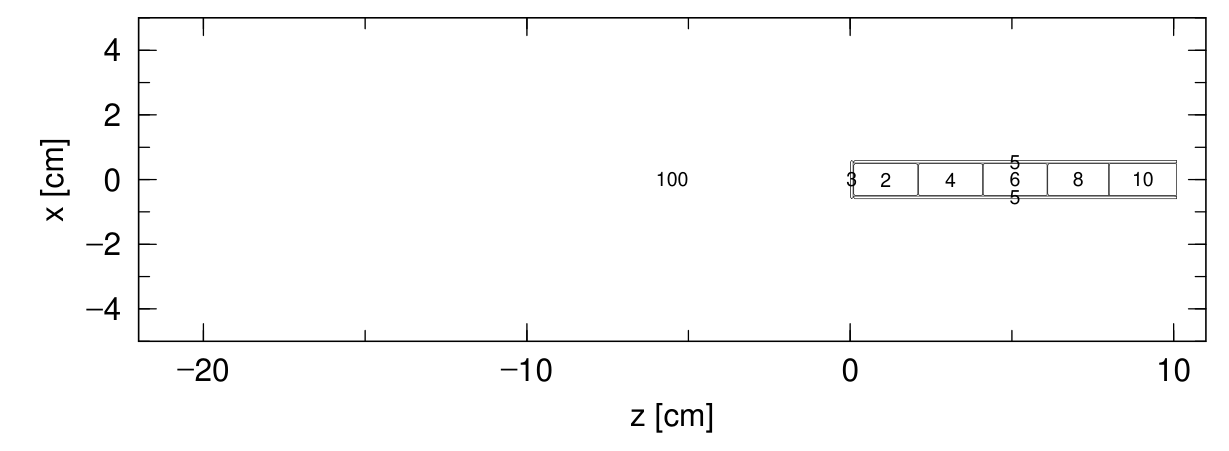 Table 1: Description parameters
Table 2: 6061 (T6) parameters
Alushta - June, 09th 2025
Monday, June 9, 2025
E-mail: Cao@jinr.ru
4
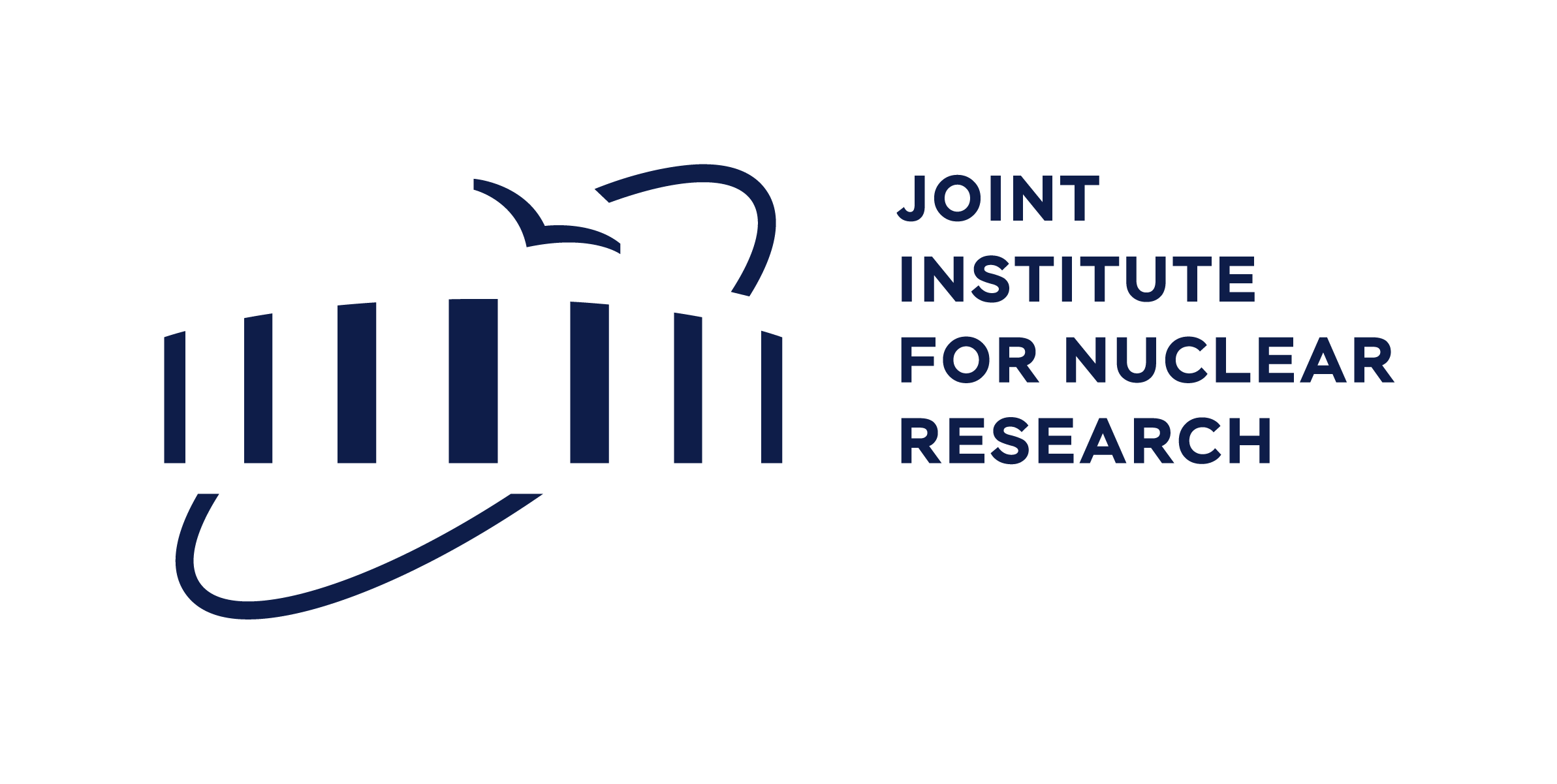 Frank 
Laboratory of 
Neutron Physics
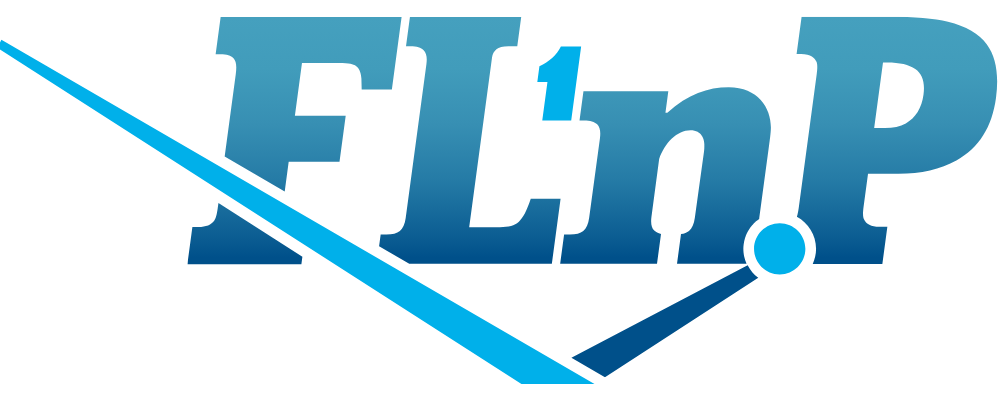 JINR Association of Young Scientists and Specialists Conference 
06 - 2025
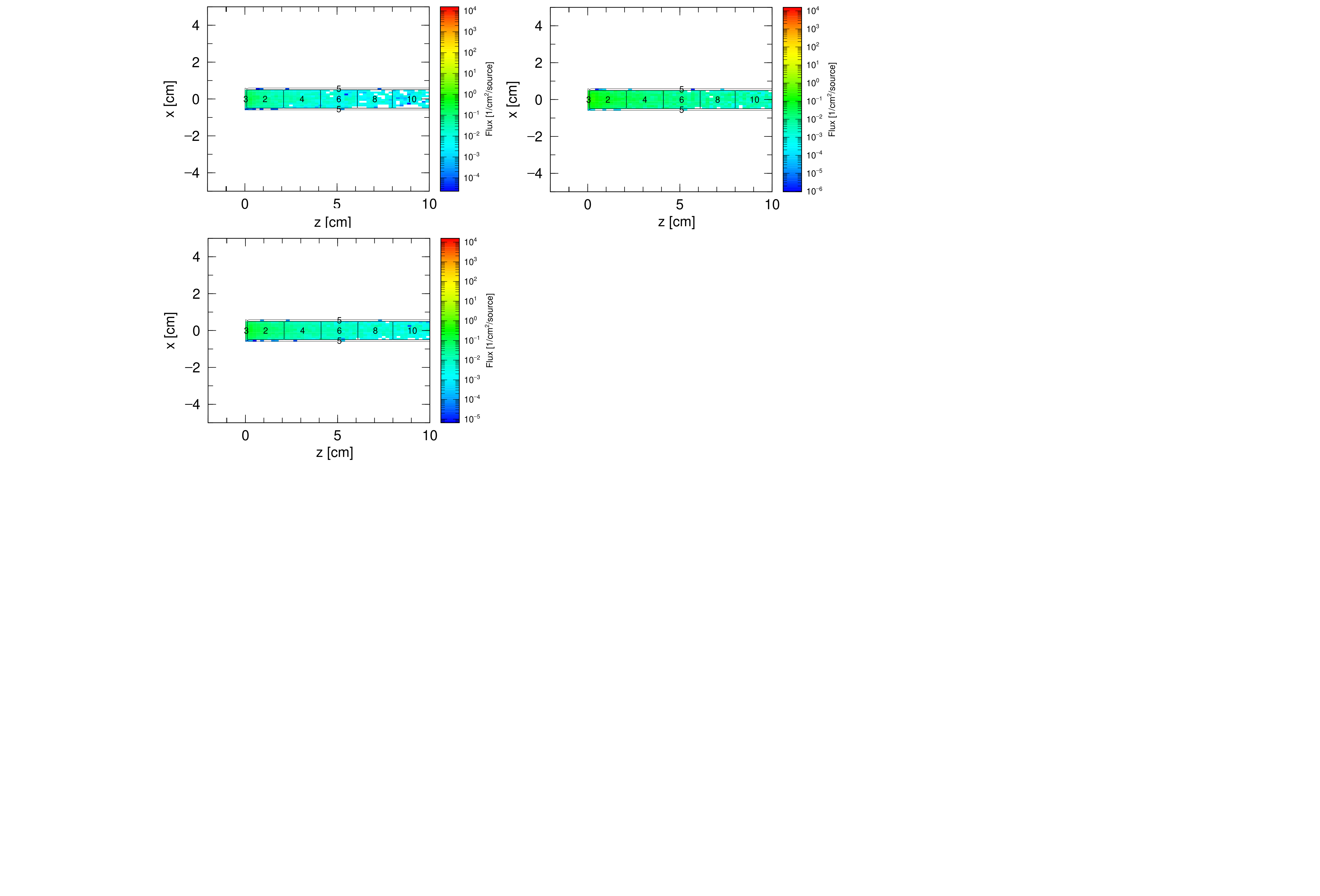 3. Result
20 atm
50 atm
80 atm
Fig. 1 Pressure dependence on efficient detection
Alushta - June, 09th 2025
Monday, June 9, 2025
E-mail: Cao@jinr.ru
5
[Speaker Notes: The results show that the higher the tube pressure, the greater the interaction efficiency of neutrons with the detector, proportional to the density of helium-4.]
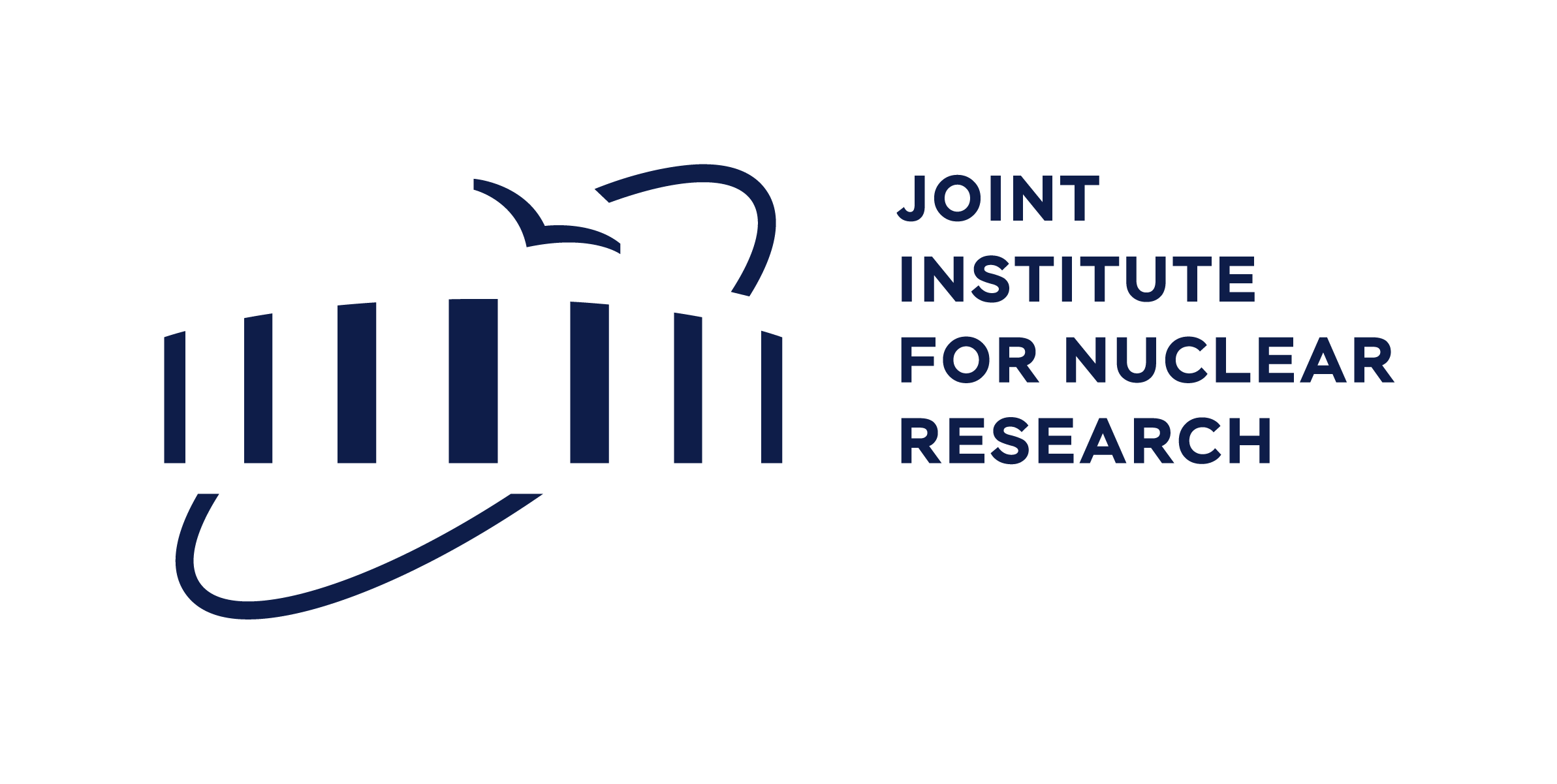 Frank 
Laboratory of 
Neutron Physics
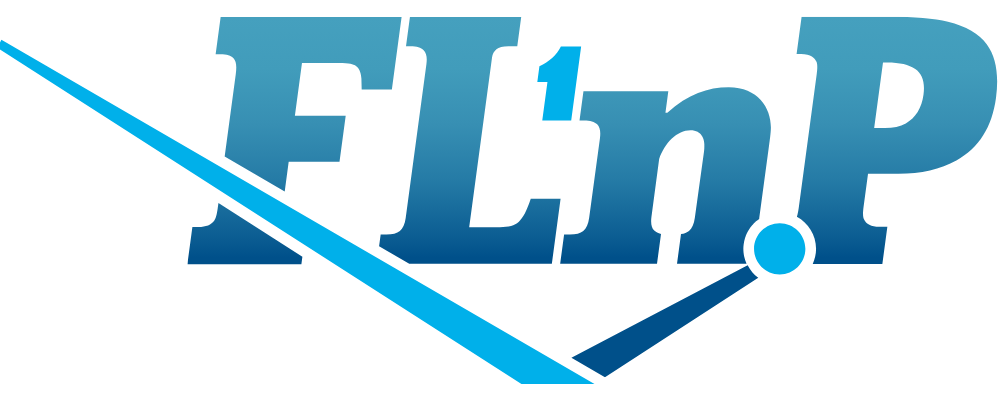 JINR Association of Young Scientists and Specialists Conference 
06 - 2025
3. Result
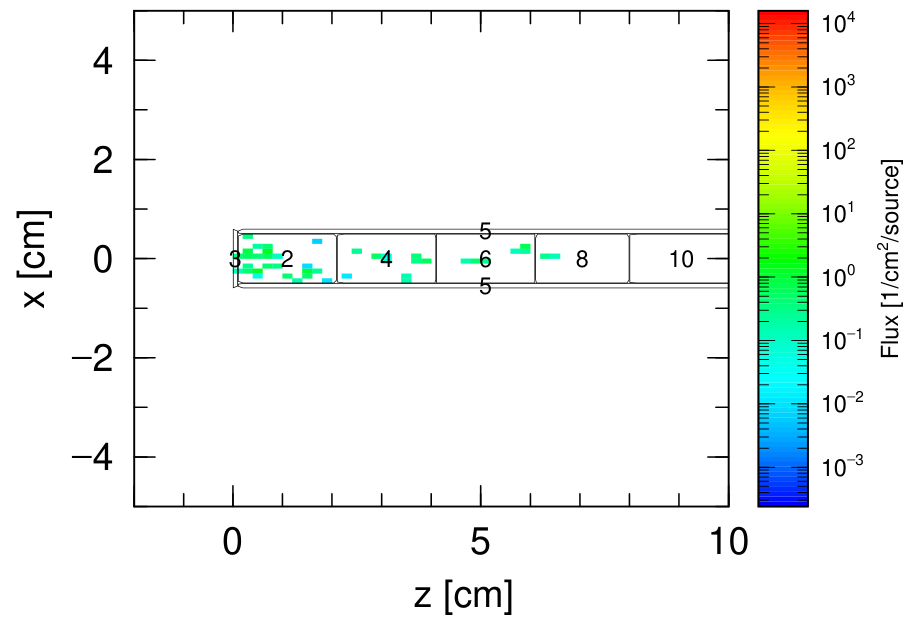 Fig. 3 The interaction of neutron in detector
Fig. 2 Detector response sensitive length
Alushta - June, 09th 2025
Monday, June 9, 2025
E-mail: Cao@jinr.ru
6
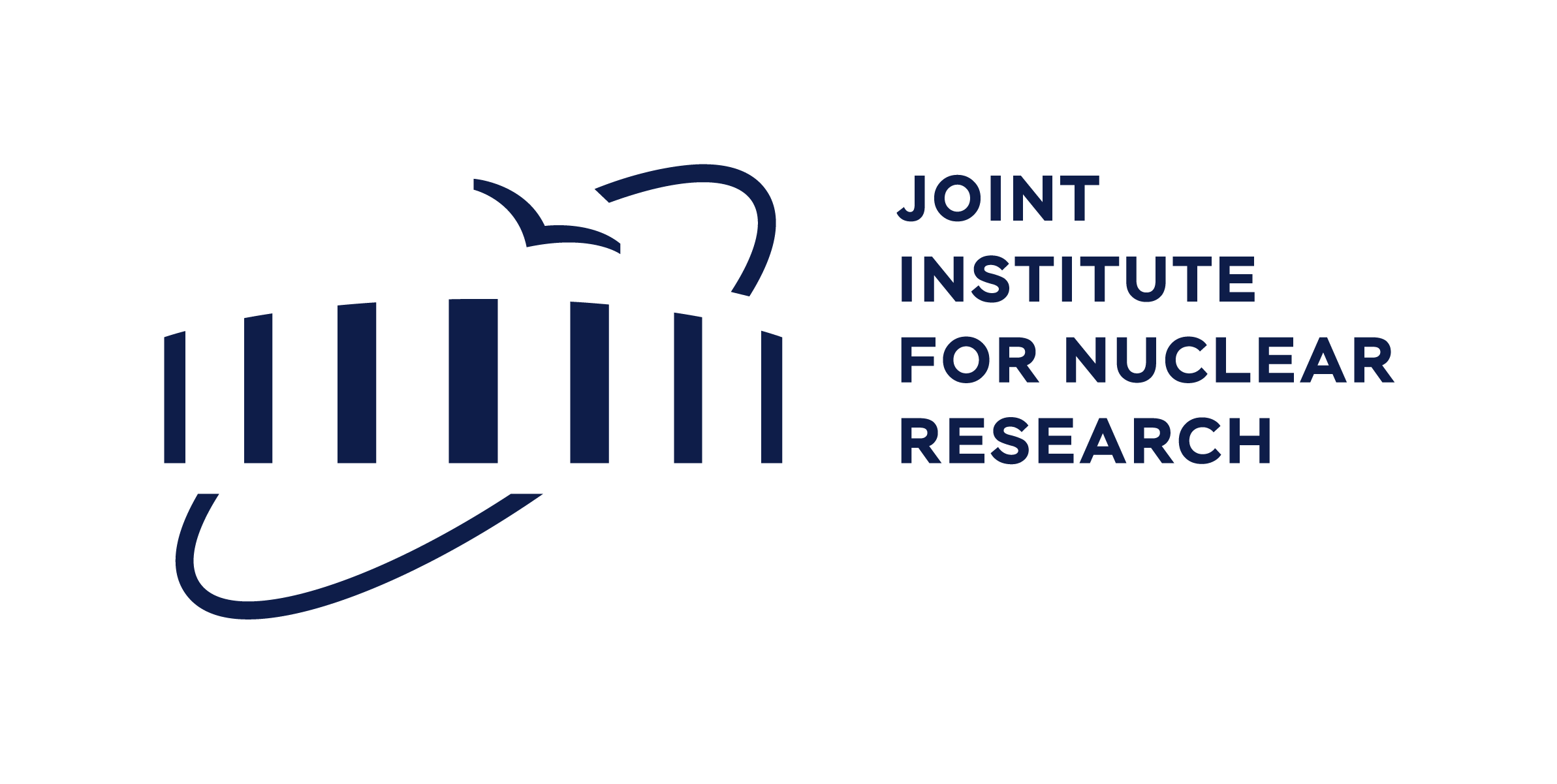 Frank 
Laboratory of 
Neutron Physics
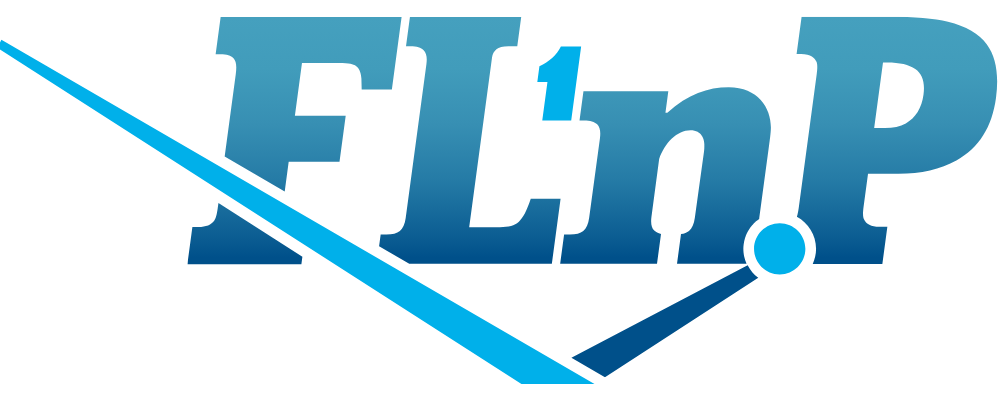 JINR Association of Young Scientists and Specialists Conference 
06 - 2025
4. Expand the issue to consider
Wavelength Shifter:  Nitrogen, Sodium Salisylic
How to light collected?
DETECTOR
SiPM
Compact size, low operating voltage, insensitive magnetic fields low power, cheap.

Dark current, temperature sensitive,
PMT
High gain, Fast response time, large sensitive area.

Big size, high voltage, magnetic sensitive, expensive, high power,….
Photosensor
Alushta - June, 09th 2025
Monday, June 9, 2025
E-mail: Cao@jinr.ru
7
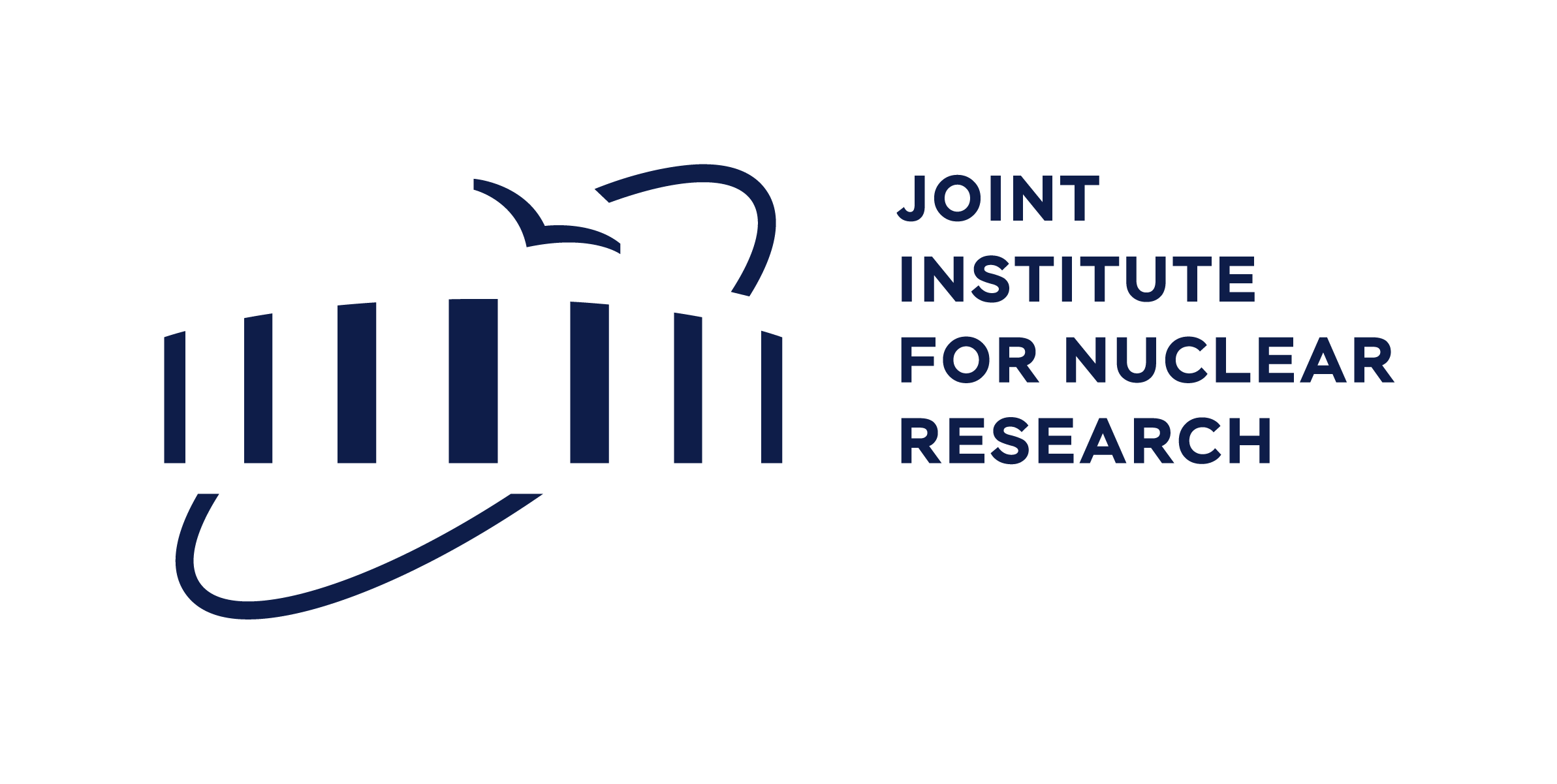 Frank 
Laboratory of 
Neutron Physics
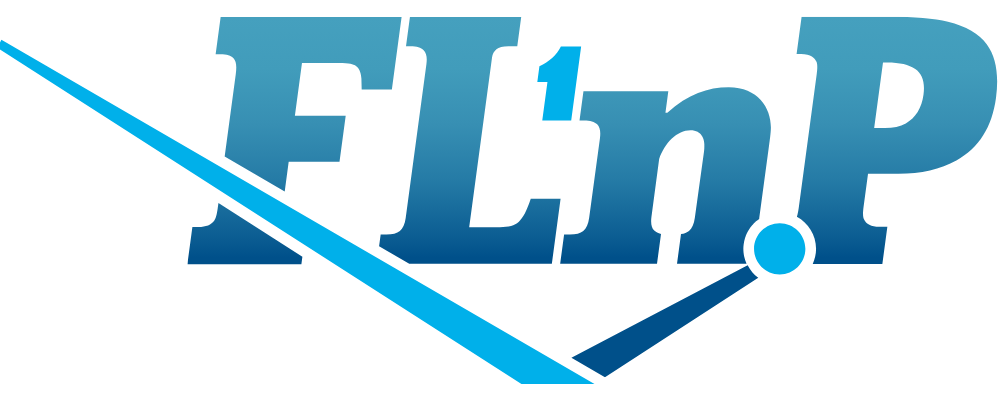 JINR Association of Young Scientists and Specialists Conference 
06 - 2025
Thank you for your attention!
Alushta - June, 09th 2025
Monday, June 9, 2025
E-mail: Cao@jinr.ru
8